Fig. 2 Front view of tongue and nonlingual intermandibular lining of an 8.2-m female bowhead whale after removal ...
J Mammal, Volume 86, Issue 2, 15 April 2005, Pages 342–352, https://doi.org/10.1644/BER-123.1
The content of this slide may be subject to copyright: please see the slide notes for details.
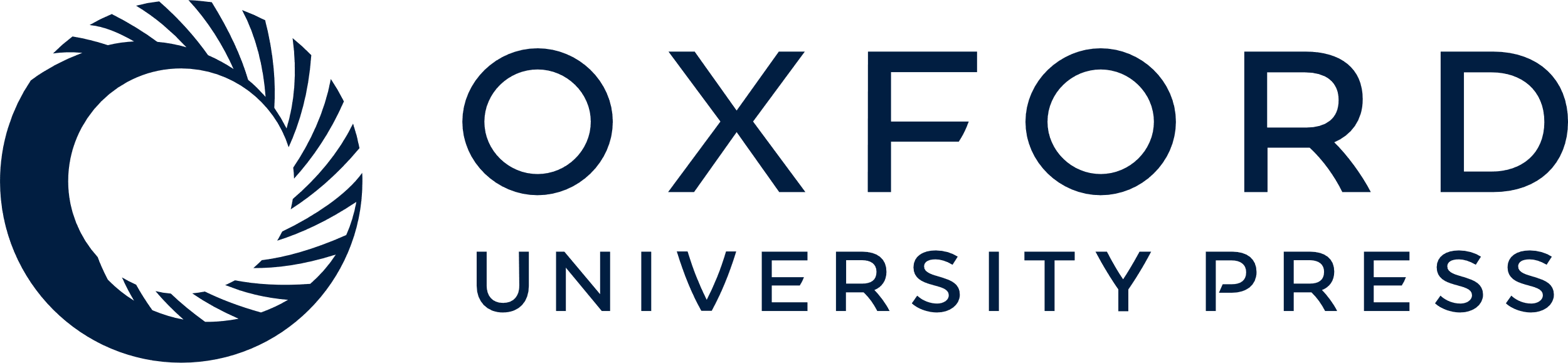 [Speaker Notes: Fig. 2 Front view of tongue and nonlingual intermandibular lining of an 8.2-m female bowhead whale after removal from mouth. An indentation, or central furrow, occurs in dorsal midline of organ. To either side of this central furrow is an area of thickened and roughened mucosa.


Unless provided in the caption above, the following copyright applies to the content of this slide: © 2005 American Society of Mammalogists]